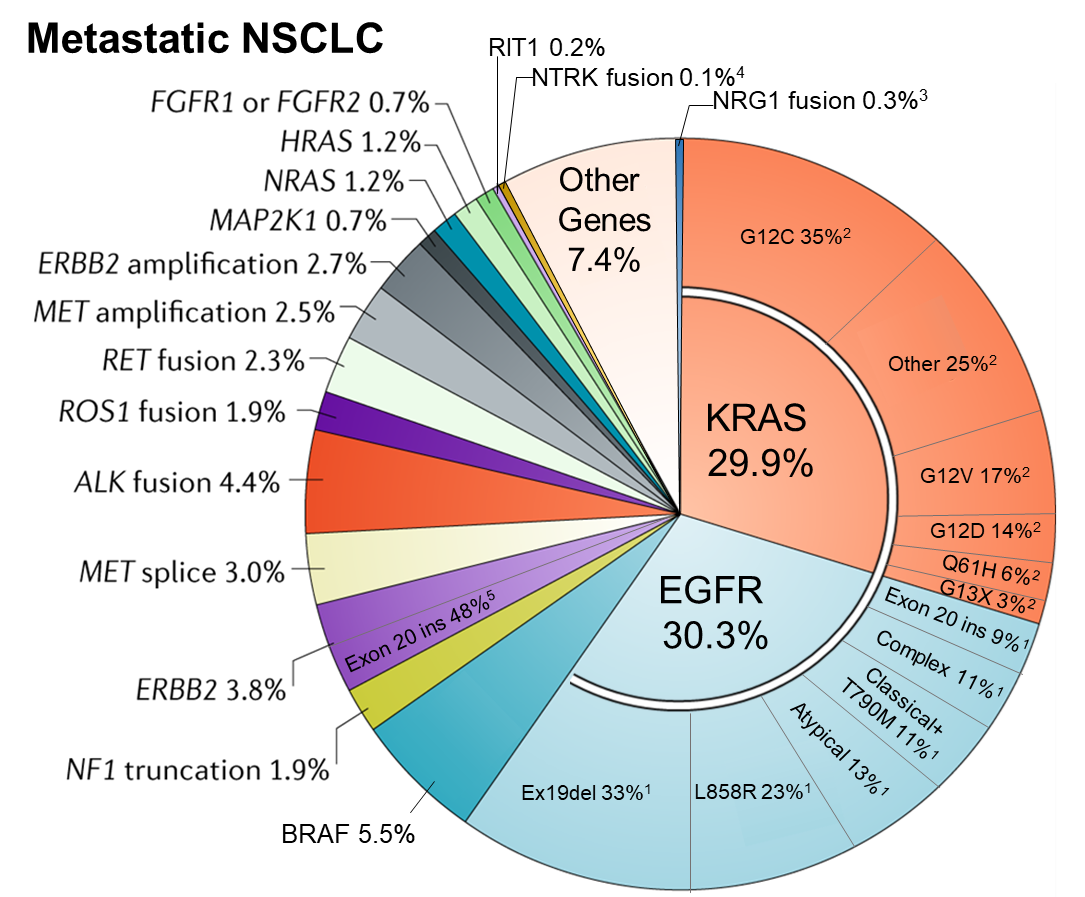 Adapted from Skoulidis and Heymach 2019 Nat Rev Can
1 Robichaux et al 2020 WCLC
2 Mack et al 2020 Cancer  
3 Jonna et al 2019 Clin Can Res
4 Russo et al 2020 Precis Cancer Med
5 Robichaux et al 2019 Cancer Cell
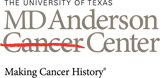